ДИЗАЙН-ПРОЕКТСРЕДСТВА РАЗМЕЩЕНИЯ ИНФОРМАЦИИ
(ТИПОВОЙ)
Тип конструкции: Настенная конструкция
Оглавление
Пояснительная записка.....................................................................................................................3
Сведения о территориальном размещении, внешнем виде и соответствии средства размещения информации .......................................................................................................................................4
Схема территориального размещения (Ситуационный план).......................................................5  Фотофиксация места установки.......................................................................................................6
Чертеж средства размещения информации ....................................................................................7
Документы на регистрацию товарного знака .................................................................................8
Пояснительная записка

Адрес здания (строения, сооружения): Российская Федерация, Московская область, городской округ  Шаховская, ул. Новая, д. 5, корп.1 (ТЦ «Волна»)
Основные особенности и характеристики: помещение расположено на первом этаже двухэтажного  здания, назначение – нежилое, общая площадь – 100 кв.м.
Характеристика (описание) средства размещения информации: информационная конструкция  представляет собой настенную конструкцию – объемные и отдельно стоящие буквы и знаки без  подложки.
Объемные световые буквы представляют собой декоративные световые короба, изготовленные  методом склейки из сочетания полимерных материалов (подложка – ПВХ 5мм, боковая стенка – ПВХ  3мм, лицевая поверхность – акриловое стекло 3 мм). Глубина объемных букв 50 мм. Внутренняя  подсветка – светодиодные модули.
Буквы крепятся на каркас при помощи самонарезающихся винтов из профилированных сварных  труб 25×25×2 мм.
Общие габаритные размеры: 3000×500×50мм.
3
Сведения о территориальном размещении, внешнем  виде и соответствии средства размещения информации
Прикладывается графический материал – фотоврисовка  или чертеж фасада.

Чертеж фасада (фрагмента фасада) объекта содержит  сведения о точном месте расположения, точных габаритах  (в увязке с ранее установленными информационными  конструкциями)  и    цветовом  решении (в    соответствии  с международной цветовой системой RAL) информационной  конструкции  в    месте  ее  предполагаемого размещения  в фотографии существующей ситуации.

Фотомонтаж выполняется в виде компьютерной  врисовки средств размещения информации с точным  соблюдением пропорций и указанием размеров.
Количество сторон:
1
Количество  элементов:
7
Технологическая  характеристика:
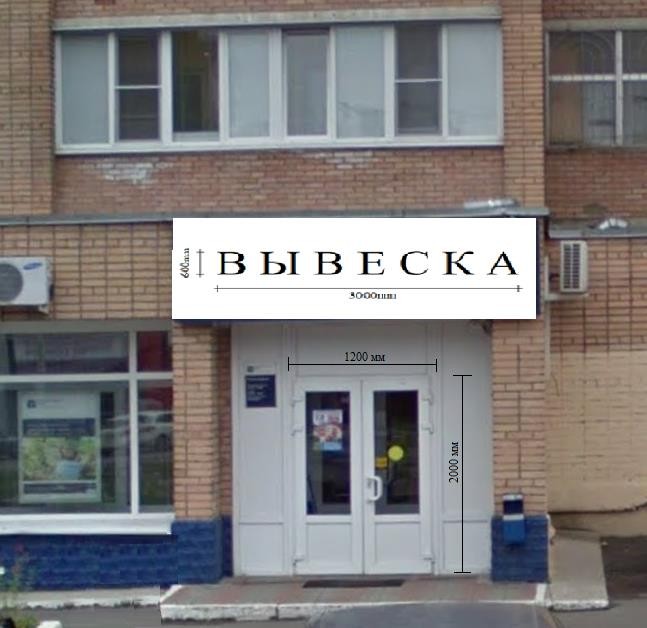 фотоматериалы
4
Схема территориального размещения  (Ситуационный план)
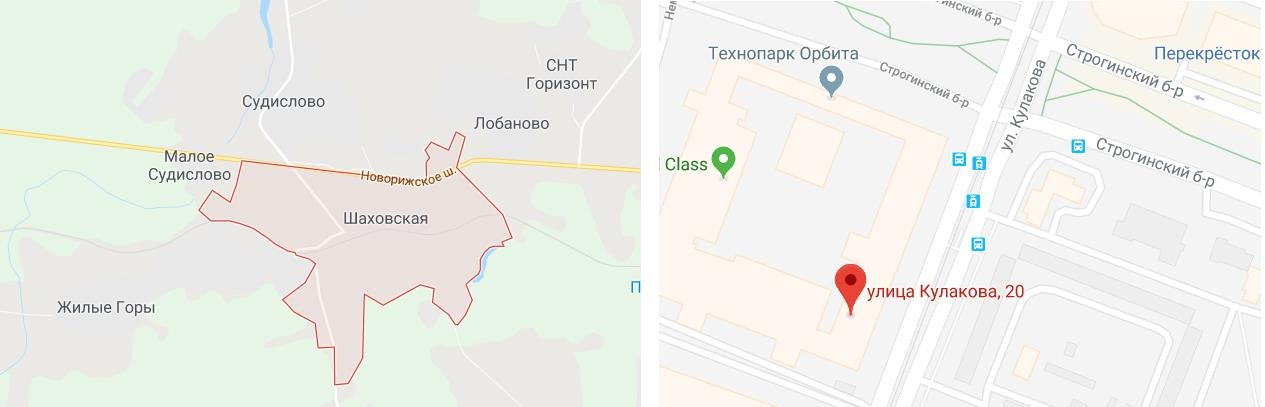 *Представляет	собой	выкопировку	общедоступных	карт	или	картографических	сервисов  (Google Maps,Яндекс.Карты и др.) с указанием места размещения.
5
Фотофиксация места установки
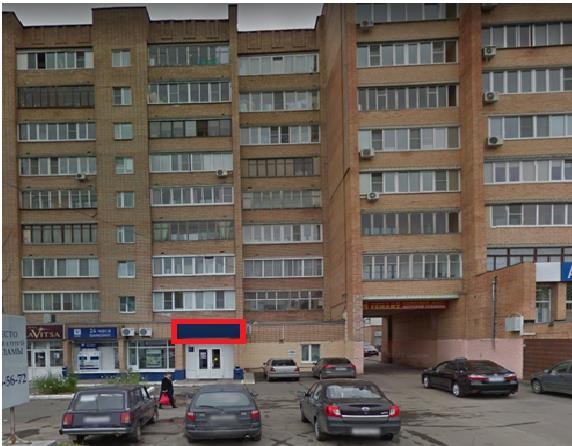 Фотофиксация выполняется на момент подачи заявки на получение разрешения на установку средства размещения информации и должна отчётливо демонстрировать (максимально фронтально/ортогонально) фрагмент фасада здания, строения, сооружения с входной группой, в пределах которой предполагается установка информационной конструкции.
6
Чертеж средства размещения информации
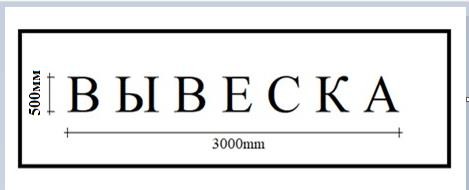 Графическая врисовка (фотомонтаж) средств размещения информации в места их предполагаемого размещения в фотографии существующей ситуации
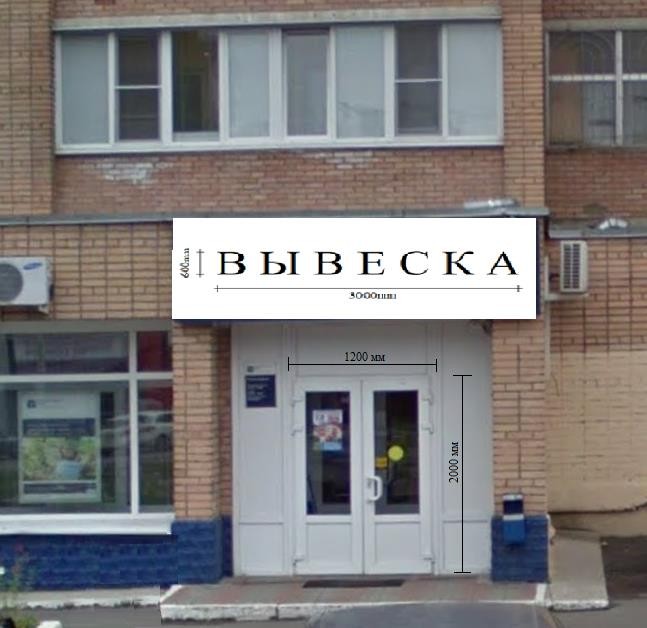 7
Документы на регистрацию товарного знака
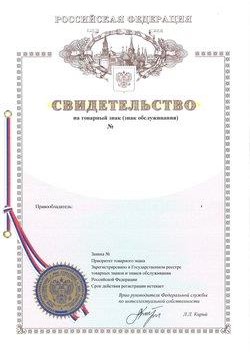 Предоставляется скан-образ документа о государственной  регистрации товарного знака (Свидетельство о государственной  регистрации товарного знака), либо разрешение правообладателя  товарного знака на использование товарного знака, либо  документы, обязывающие к использованию указанного товарного  знака.
Форма свидетельства на товарный знак утверждена приказом  Минэкономразвития России от 20 июля 2015 г. № 482.
8
Памятка
К настенным информационным конструкциям относятся конструкции, устанавливаемые на внешней ограждающей конструкции (стене) здания, строения, сооружения вдоль ее поверхности, а также на вертикальных поверхностях козырьков (навесов) входных групп.
На фасадах зданий, строений, сооружений настенные информационные конструкции устанавливаются в целях размещения на них информации, не относимой распорядительными и нормативными актами Российской Федерации к рекламе и предусмотренной к размещению обычаями делового оборота в целях информирования о наименовании, видах, формах и профилях осуществляемой деятельности (оказания услуг) исключительно находящихся (осуществляющих деятельность) в этих зданиях строениях и сооружениях организациях и индивидуальных предпринимателях, а также ассортименте реализуемых ими товаров и оказываемых услуг.
Настенные конструкции размещаются на фасадах зданий, строений, сооружений, как правило, над входом или окнами и исключительно в пределах помещений, занимаемых организацией или индивидуальным предпринимателем на праве собственности, ином вещном или обязательственном праве
Настенные конструкции могут состоять из отдельных объемных символов или быть выполнены в виде цельной композиции (конструкции), в том числе светового короба ("лайтбокса") (в случаях возможной гармоничной увязки со стилистикой архитектурных решений зданий, строений, сооружений) высотой не более 0,5 м. В случае если вывеска представляет собой объемные буквы и символы без использования подложки, высота вывески может составлять 0,75 м (с учетом высоты декоративно-художественных элементов, выносных элементов строчных и прописных букв за пределами размера основной текстовой части размером не более 0,5 м.
Максимальный размер одной настенной конструкции не должен превышать по длине 15,0 м для единичной конструкции и 10,0 м при размещении нескольких идентичных настенных конструкций.
В случае установки на одном фасаде здания (строения, сооружения) нескольких настенных конструкций указанные конструкции должны быть расположены в одной плоскости относительно вертикальной плоскости фасада, на котором они установлены. При этом цветовое и стилистическое решения настенных конструкций должны гармонировать (целесообразно - иметь однотипное конструктивное и учитывать художественно-композиционные решения) с ранее установленными или устанавливаемыми на соответствующем фасаде, а также на прилегающих фасадах настенными конструкциями, разрешение на которые было выдано ранее.
*Требования к размещению информационной настенной конструкции указаны в п.5.2 Приложения 5 к административному регламенту.
9